PowerPoint presentation
Unit 307: Produce and present advanced starters using standardised recipes
Cook a range of dressings, sauces, chutneys and relishes using different methods of cookery
Prepare dressings, sauces, chutneys and relishes to accompany starters
Cook a range of dressings, sauces, chutneys and relishes using different methods of cookery
Cooking methods:
Combination
Bain marie
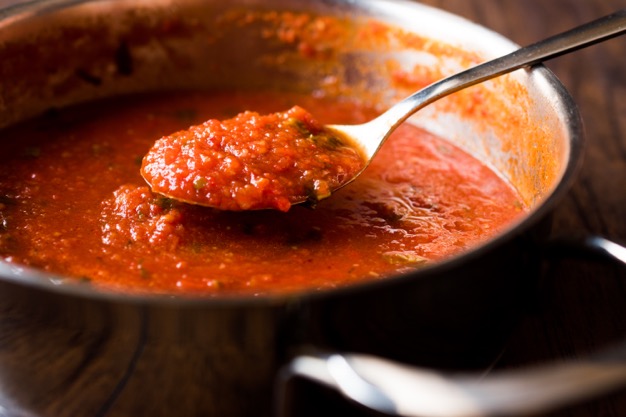 Prepare dressings, sauces, chutneys and relishes to accompany starters
Apply quality checks during the making of dressings, sauces, chutneys and relishes.
Quality checks:
Correct temperature 
Timing
Texture
Correct degree of cooking
Seasoning
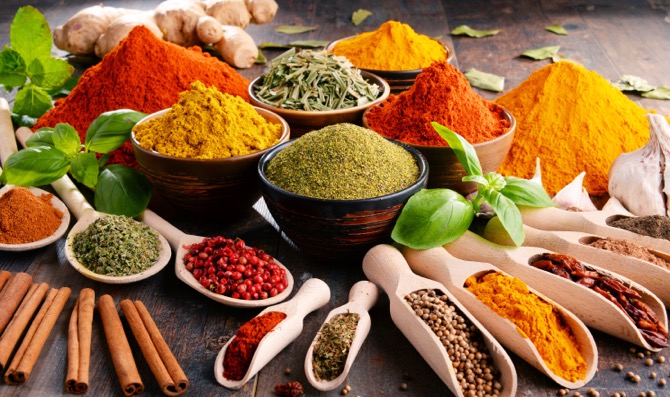 Prepare dressings, sauces, chutneys and relishes to accompany starters
Use a range of dressings, sauces, chutneys and relishes for finishing of starters.
Finishing can be for:
correct consistency
flavour balance
garnishing
dressing
storage
chilling
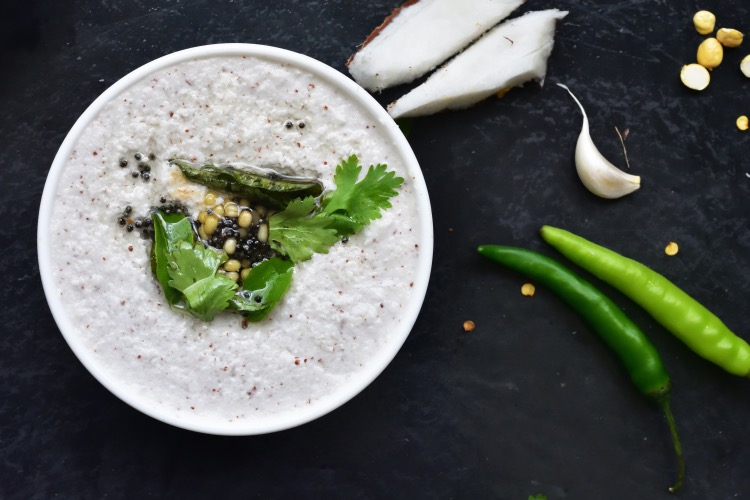 Cooking methods
Chutneys
Checks during cooking
Finishing checks
Any questions?